109學年度第二學期      友 善 校 園 週 宣 導
白河國小
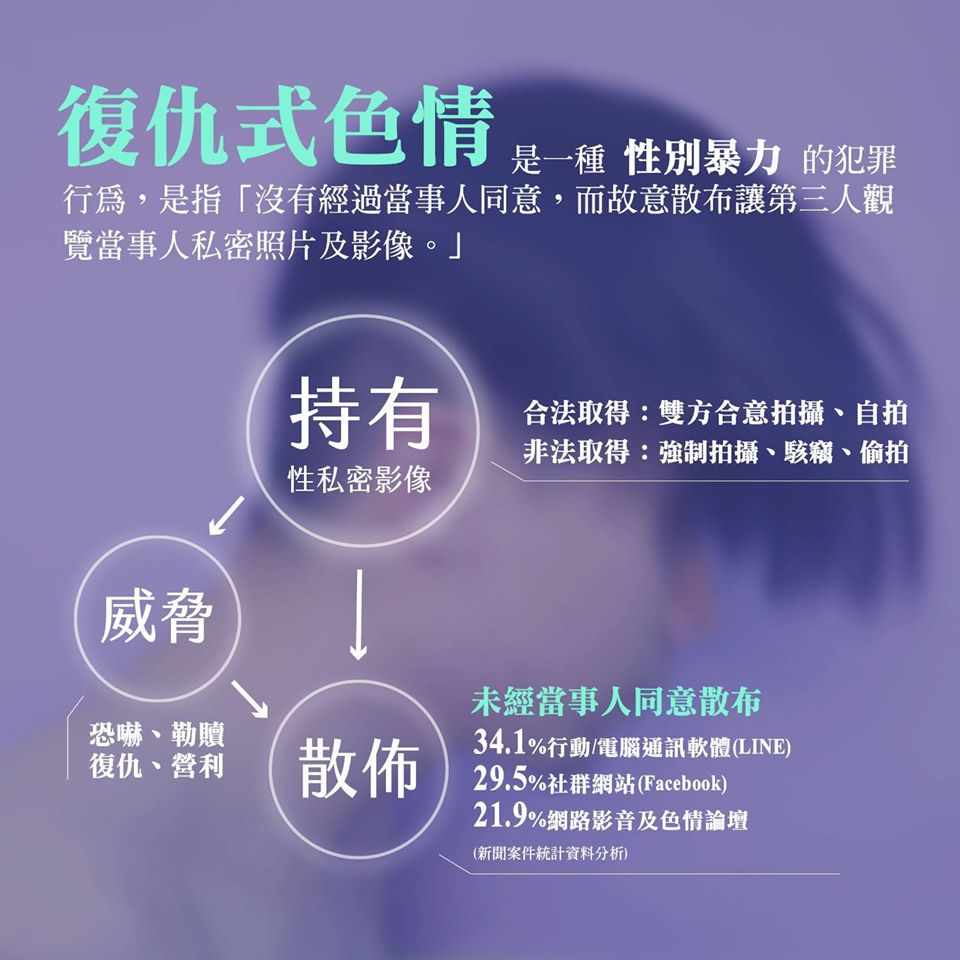 杜絕
「復仇式色情」
[Speaker Notes: 注意：若要變更此投影片上的影像，請選取該影像並將它刪除。然後按一下預留位置中的 [圖片] 圖示以插入您自己的影像。]
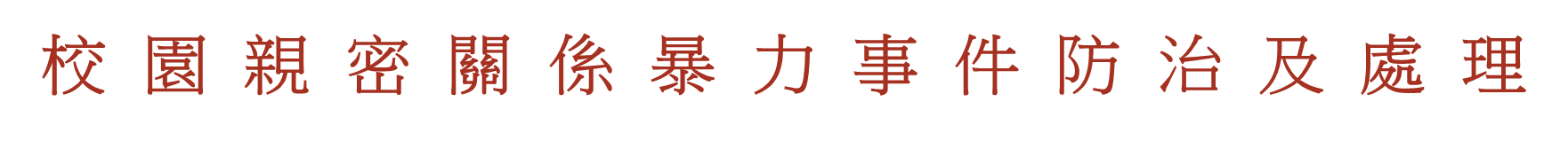 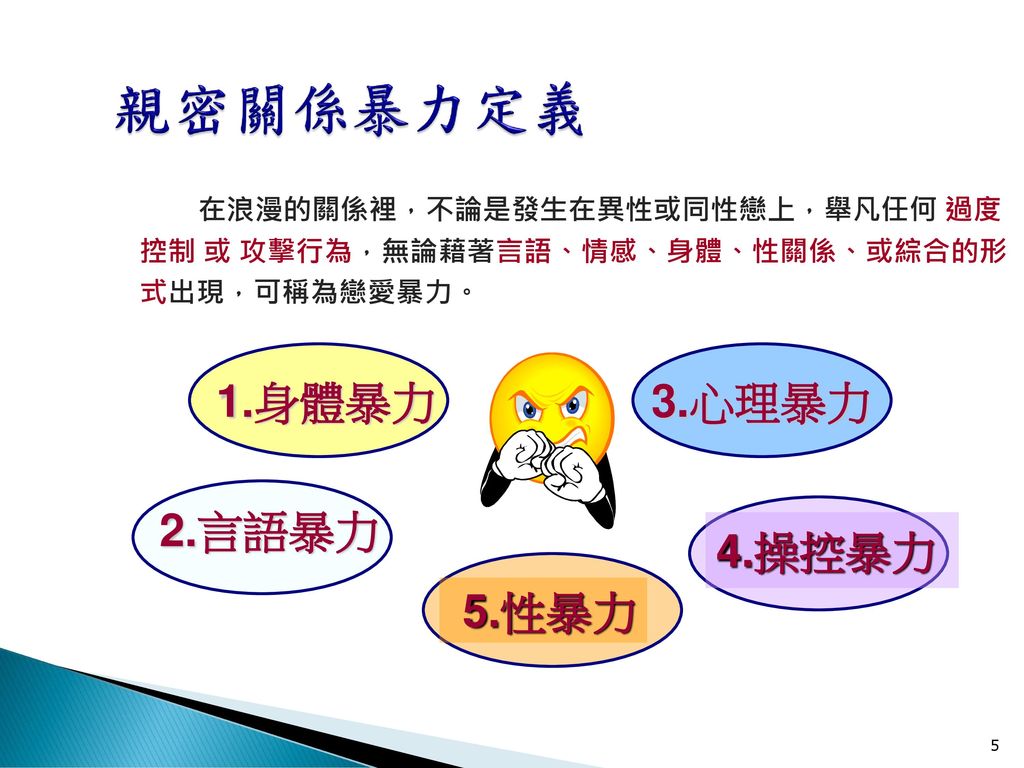 不得以強制或暴力手段處理與性或性別
有關之衝突
瞭解與尊重身心障礙者
[Speaker Notes: 注意：若要變更此投影片上的影像，請選取該影像並將它刪除。然後按一下預留位置中的 [圖片] 圖示以插入您自己的影像。]
網路安全
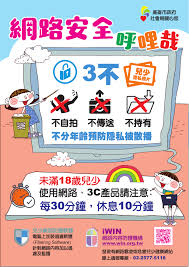 [Speaker Notes: 注意：若要變更此投影片上的影像，請選取該影像並將它刪除。然後按一下預留位置中的 [圖片] 圖示以插入您自己的影像。]
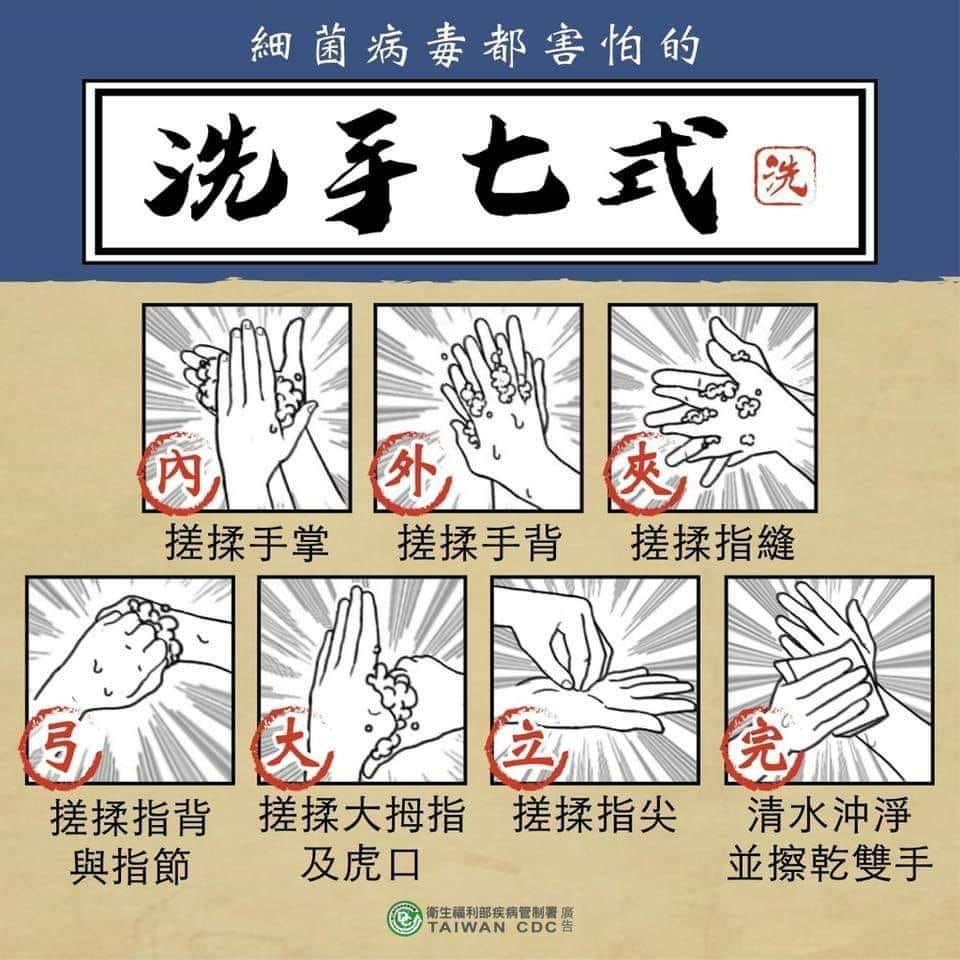 洗手口訣「濕、搓、沖、捧、擦」大家都耳熟能詳，但調查發現超過6成民眾未正確洗手，對於防疫的效果也大打折扣！洗手時可掌握「內、外、夾、弓、大、立、腕」7字口訣，要確實搓洗乾淨、擦乾，才能降低病菌傳染的機會。
正確洗手
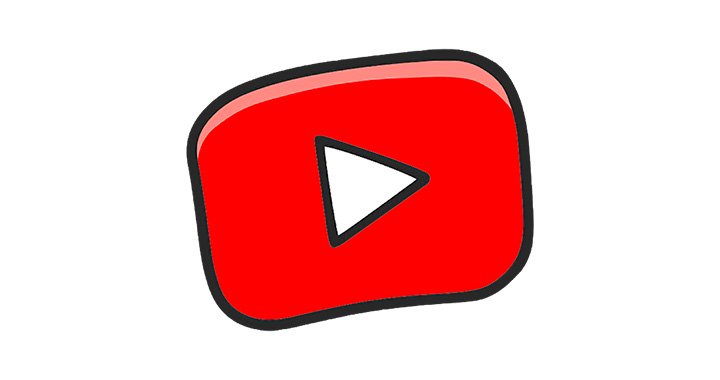 戴口罩時機
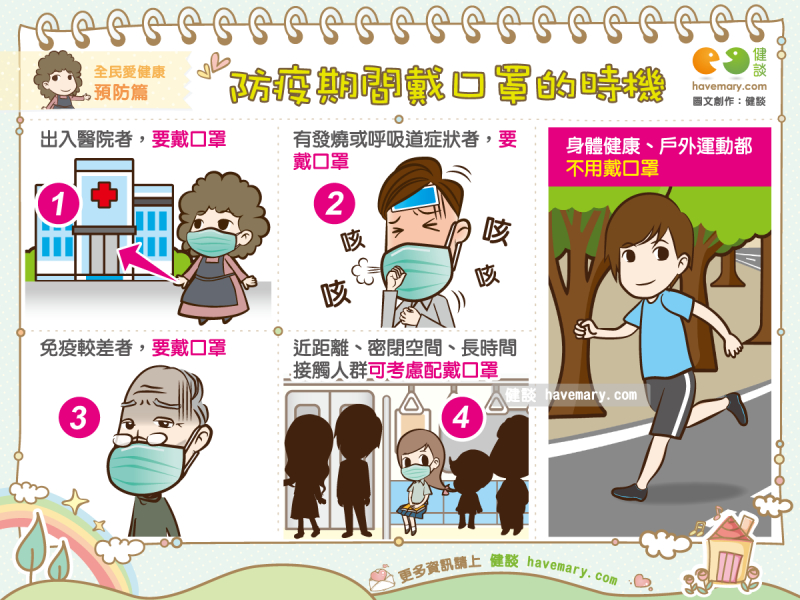 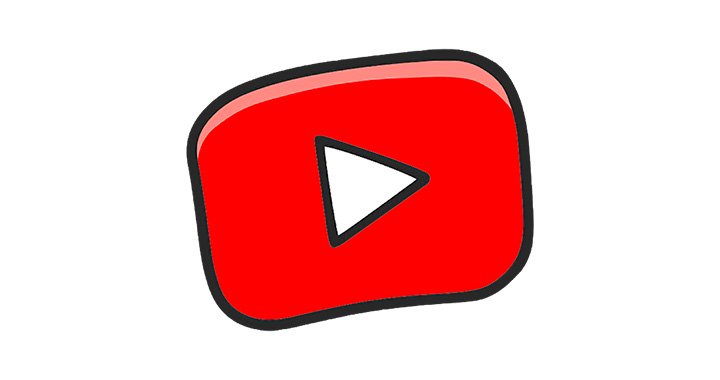 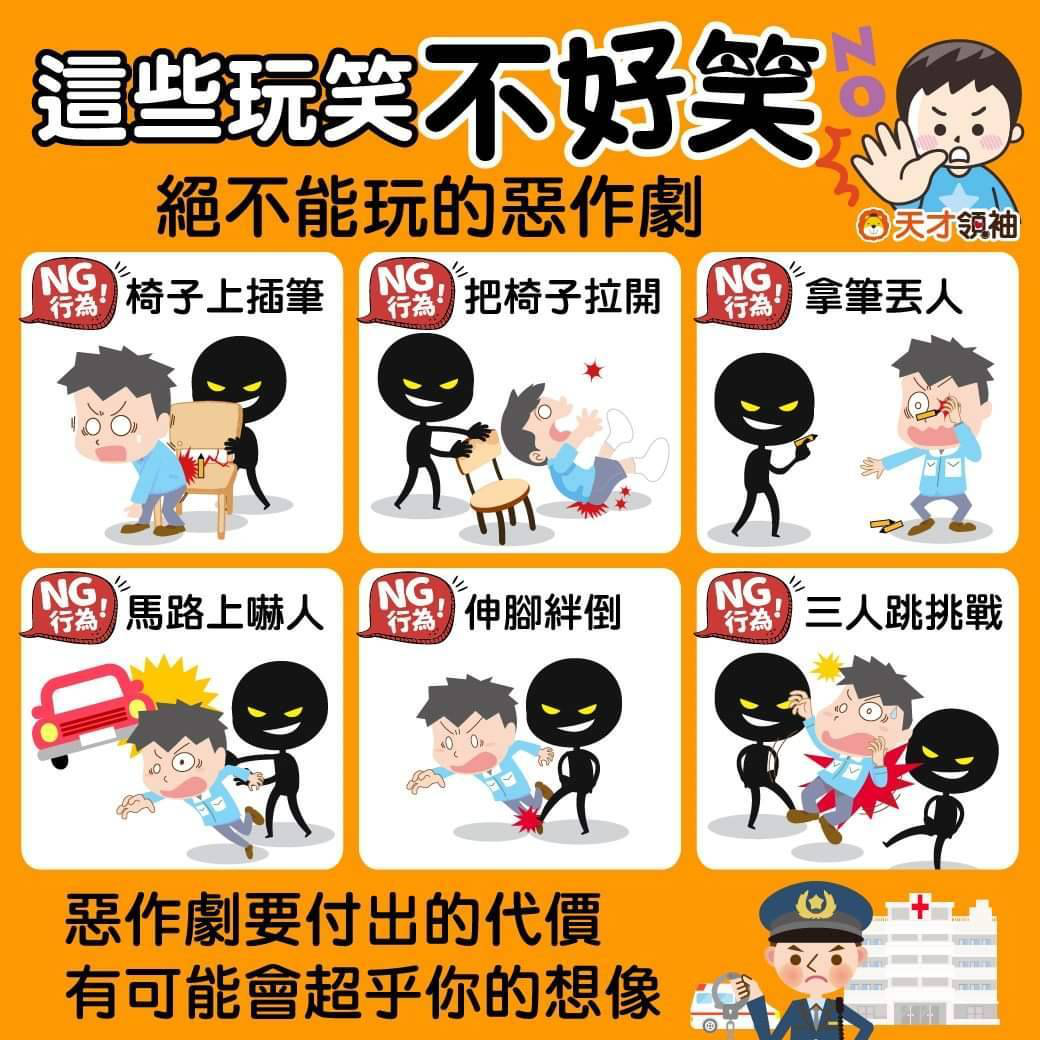 不要惡作劇
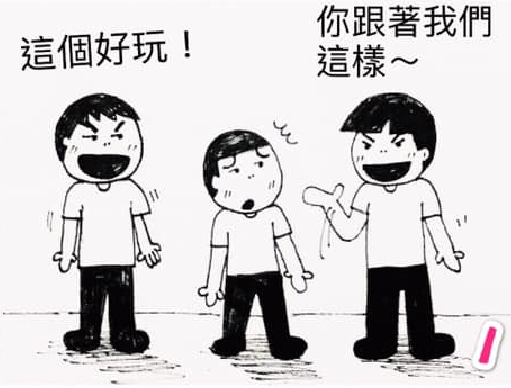 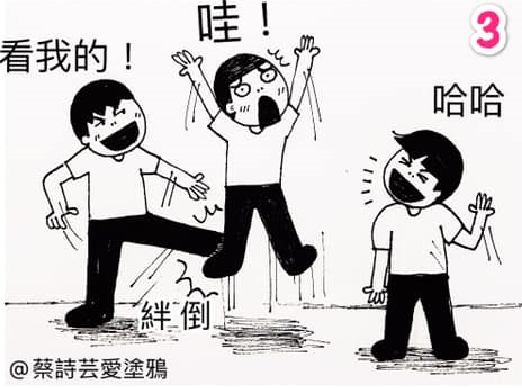 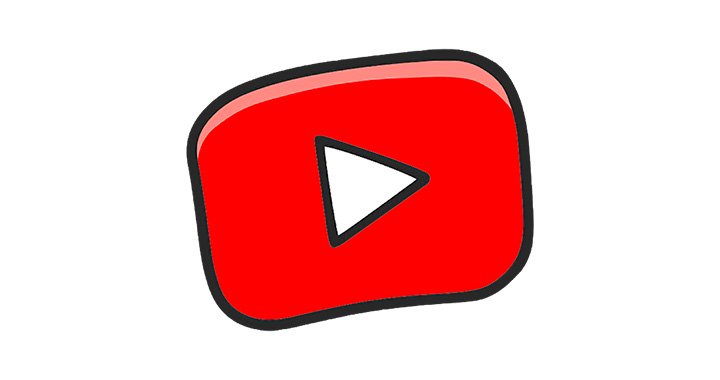 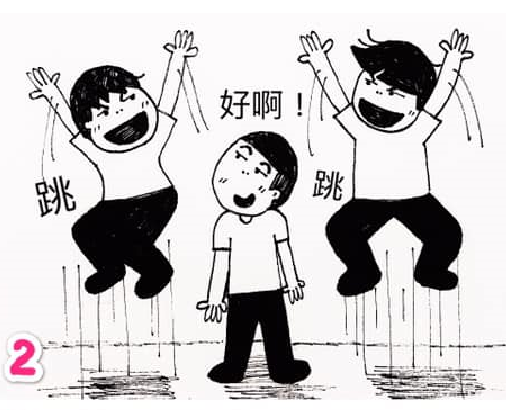 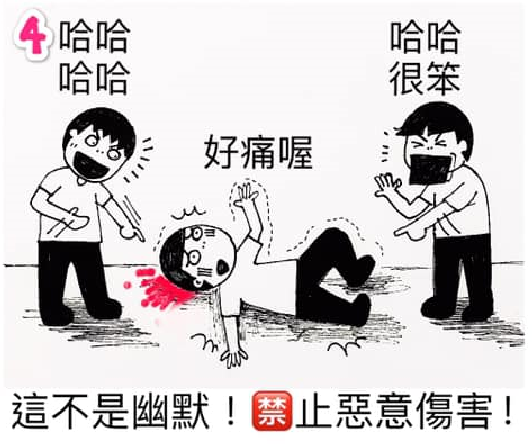 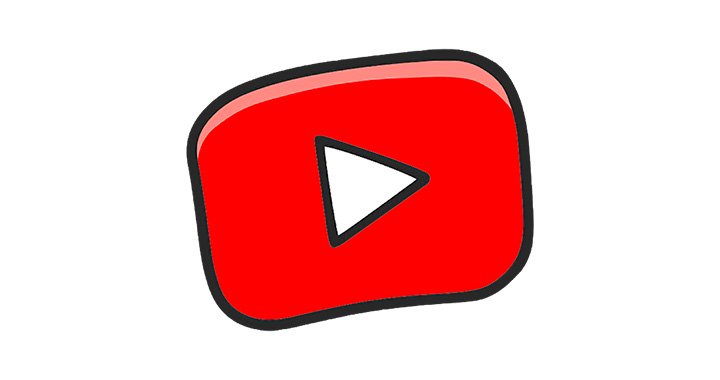 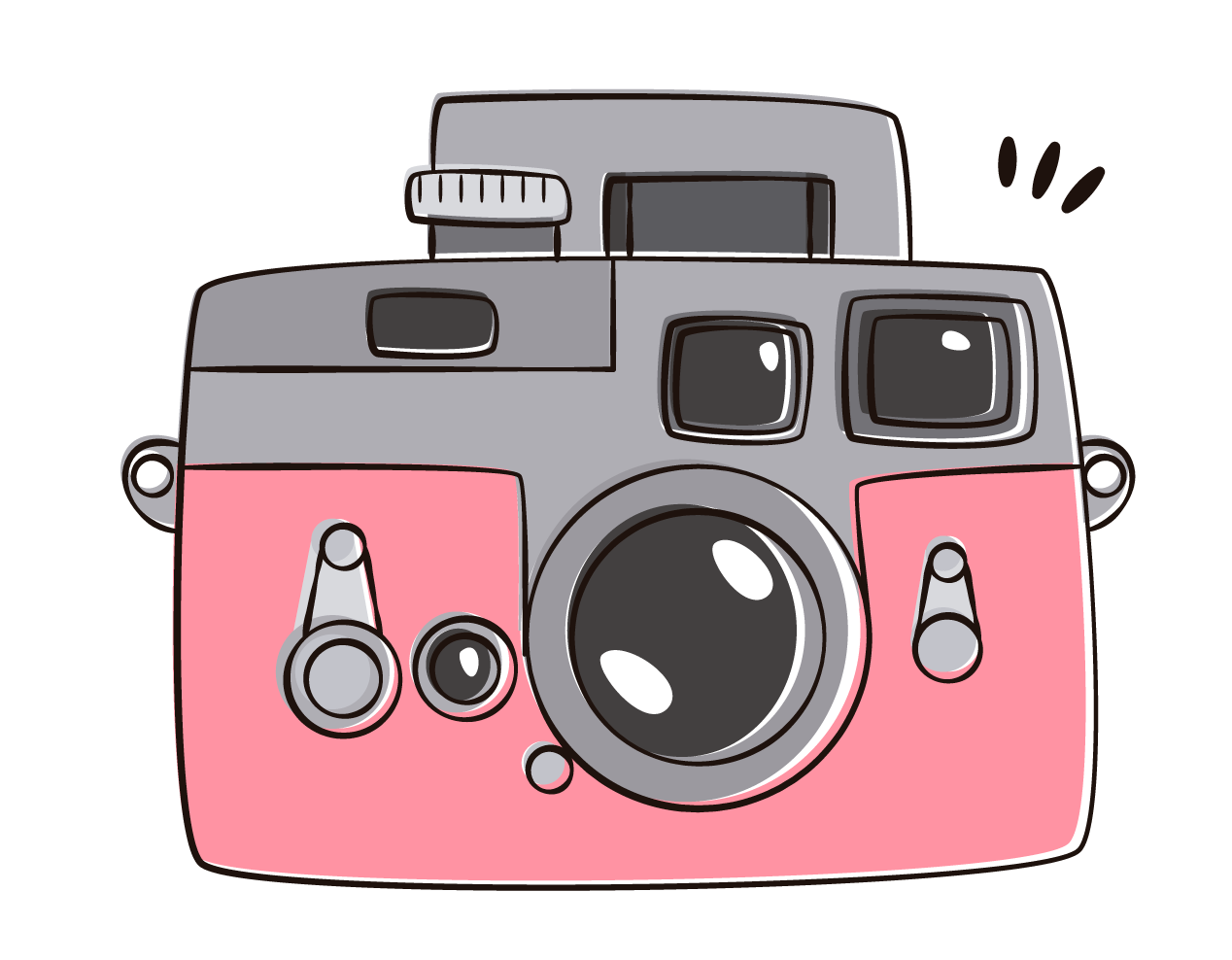 防制校園霸凌
[Speaker Notes: 注意：若要變更此投影片上的影像，請選取該影像並將它刪除。然後按一下預留位置中的 [圖片] 圖示以插入您自己的影像。]
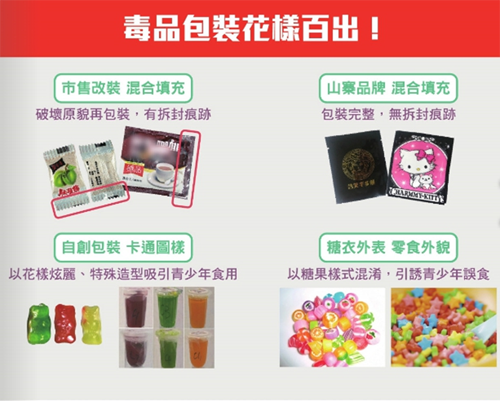 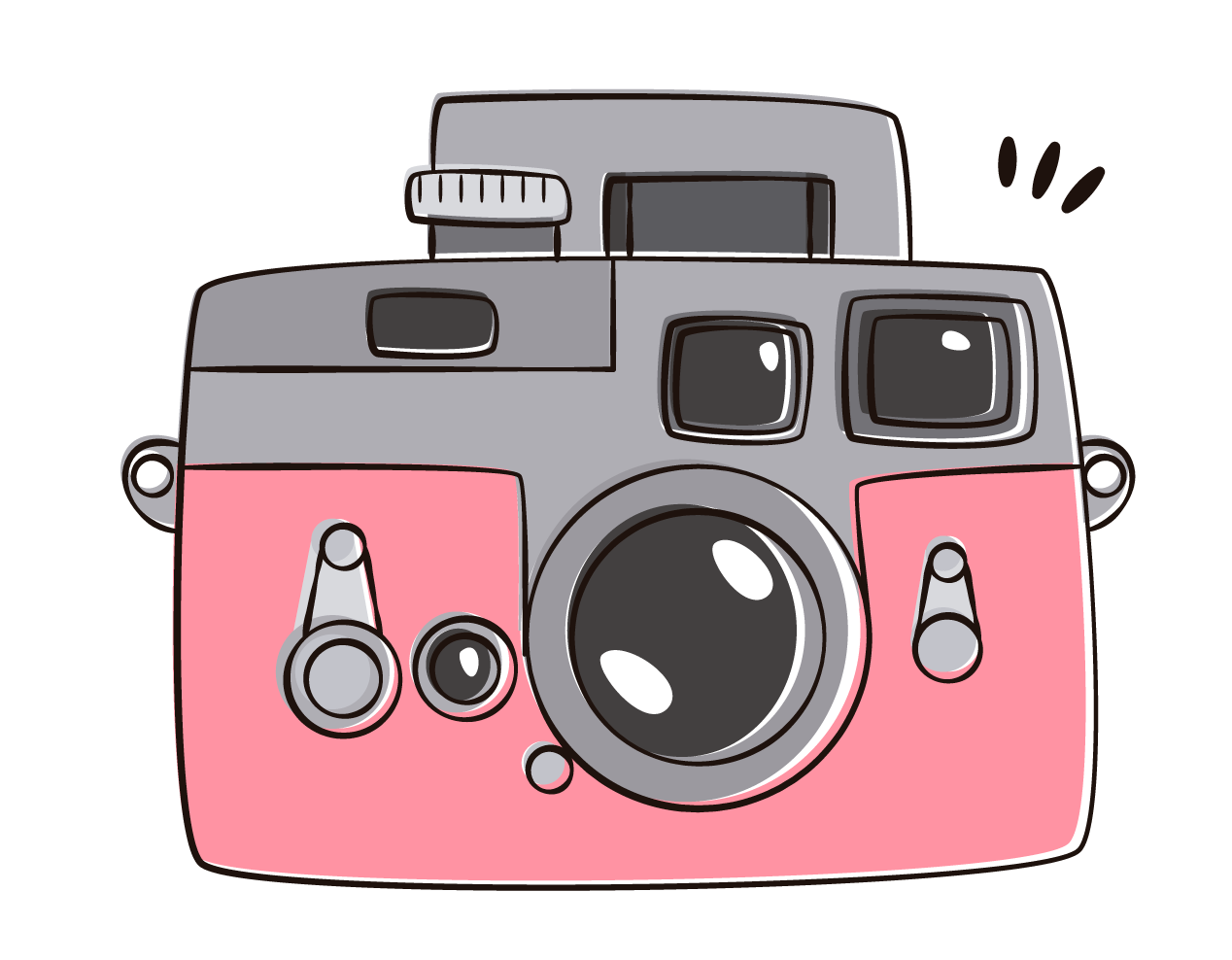 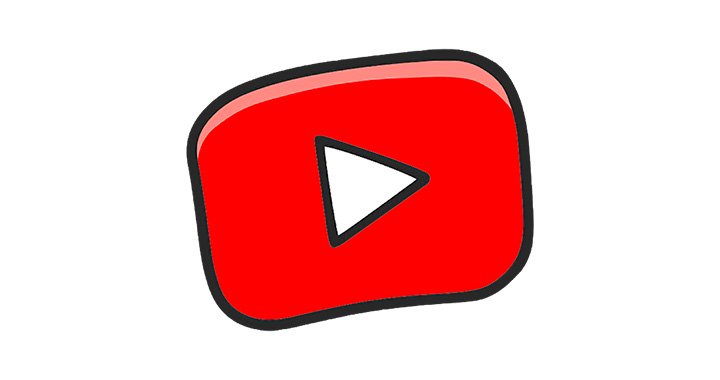 防制藥物濫用
[Speaker Notes: 注意：若要變更此投影片上的影像，請選取該影像並將它刪除。然後按一下預留位置中的 [圖片] 圖示以插入您自己的影像。]
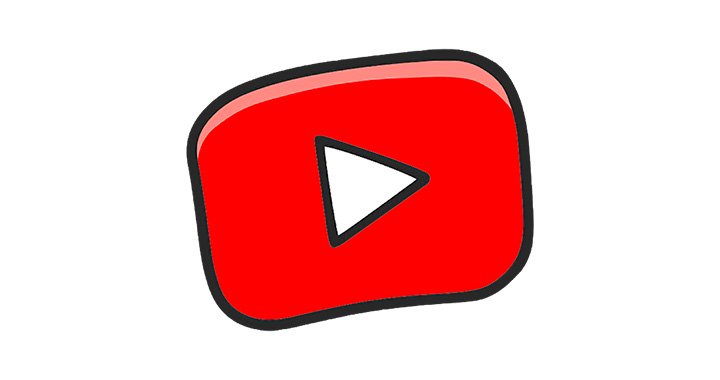 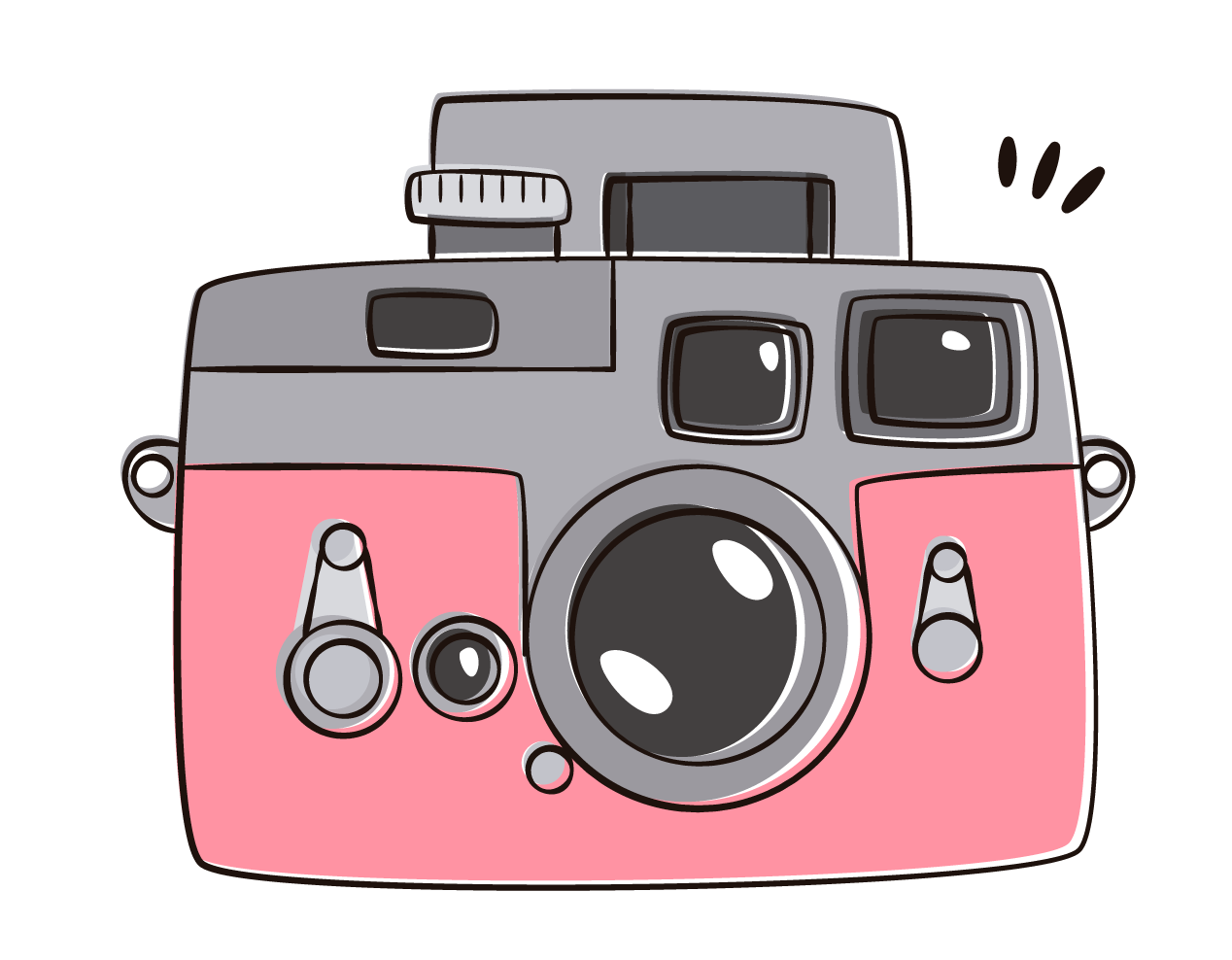 交通安全
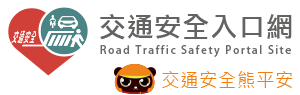 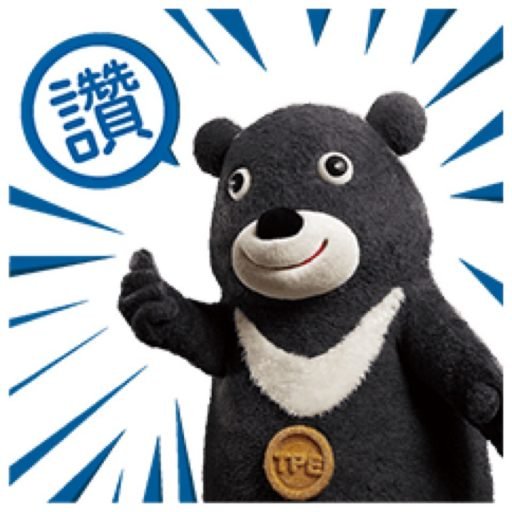 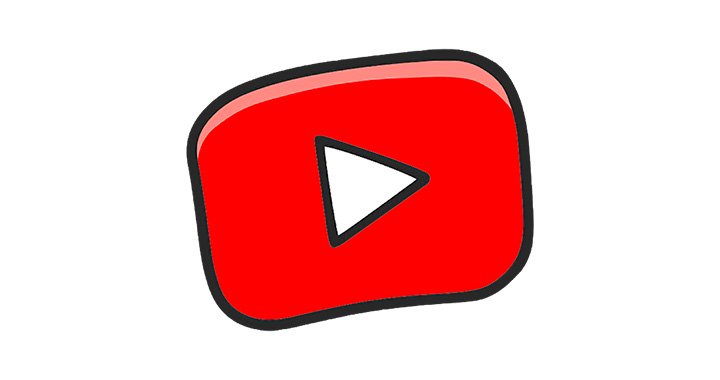 性別平等宣導
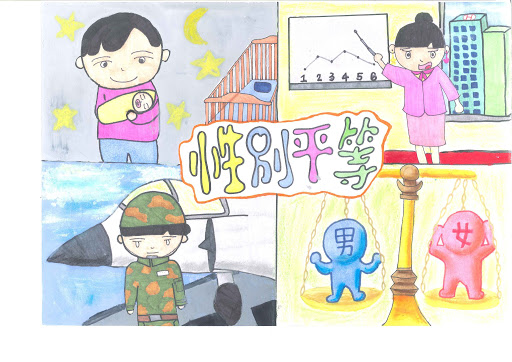 http://teachernet.moe.edu.tw/TAPE/TapeList.aspx?kw=%u6027%u5225%u5e73%u7b49%u6559%u80b2